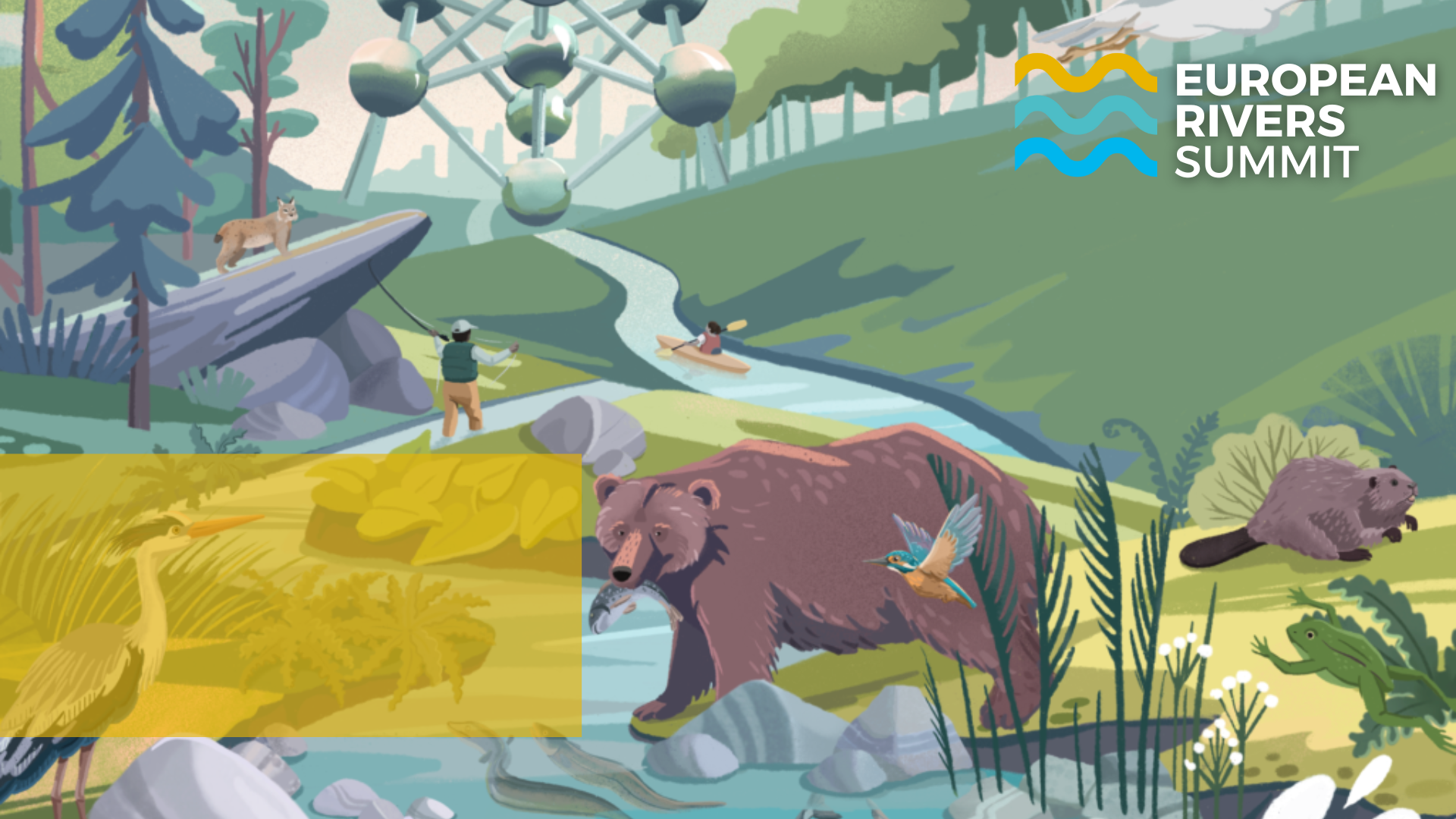 Pisão Dam – a Tale of Significant Harm
Ana Catarina Miranda
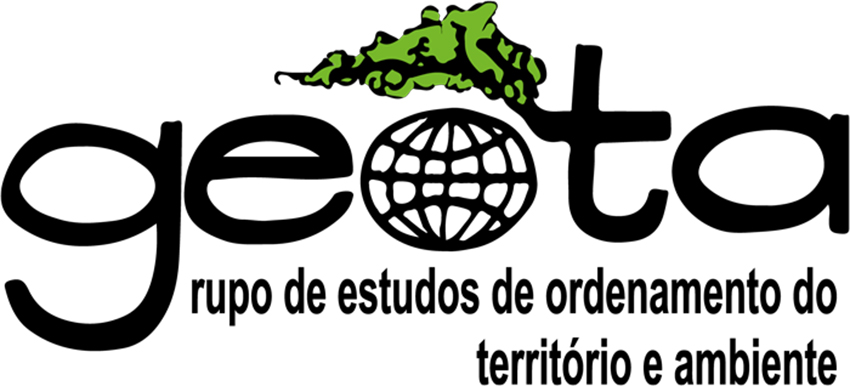 PISÃO DAM - LOCATION
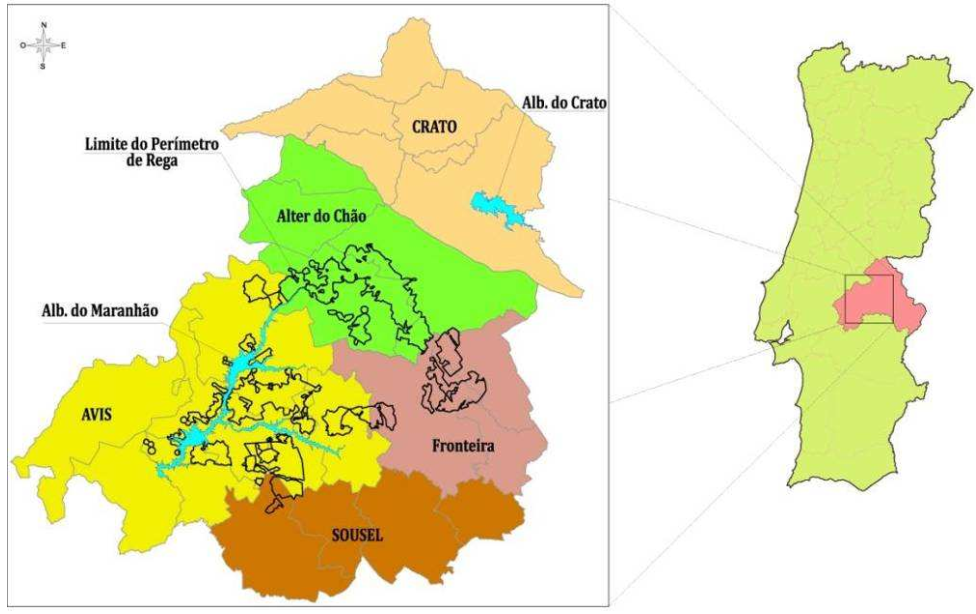 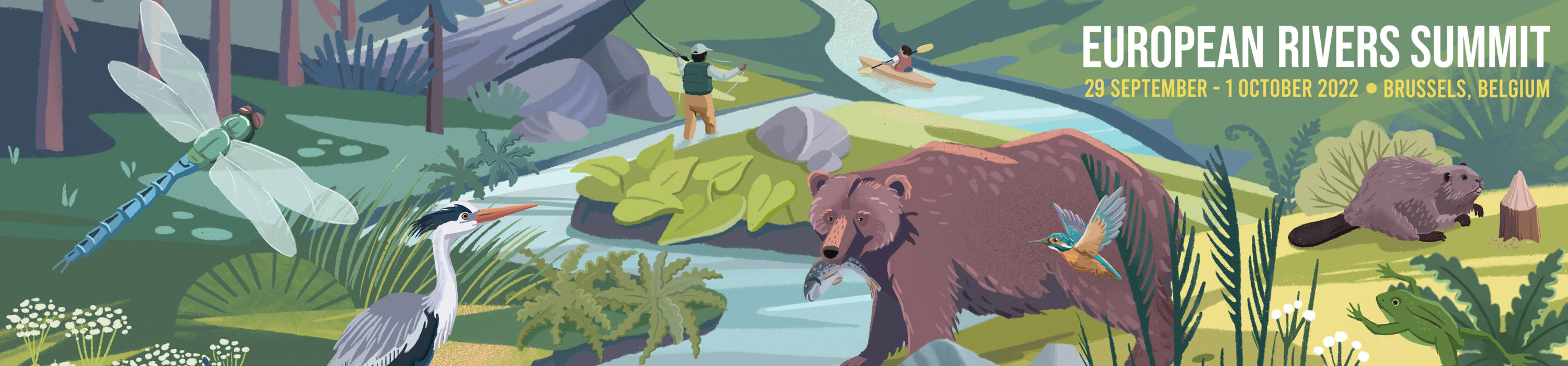 [Speaker Notes: Municipalities affected by the Dam
Dams in Blue
Irrigation blocks fed by the dam in black]
A TALE OF 8 DECADES
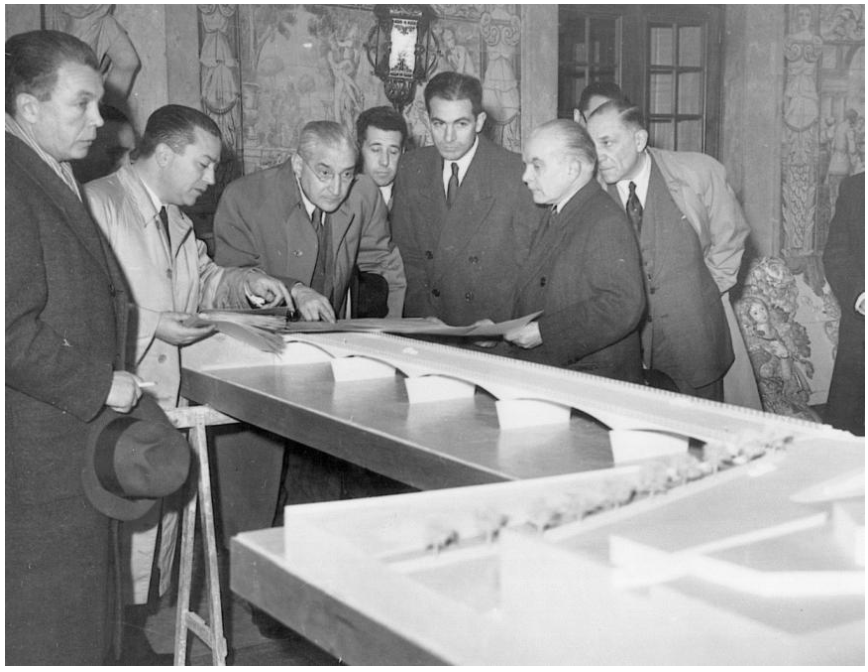 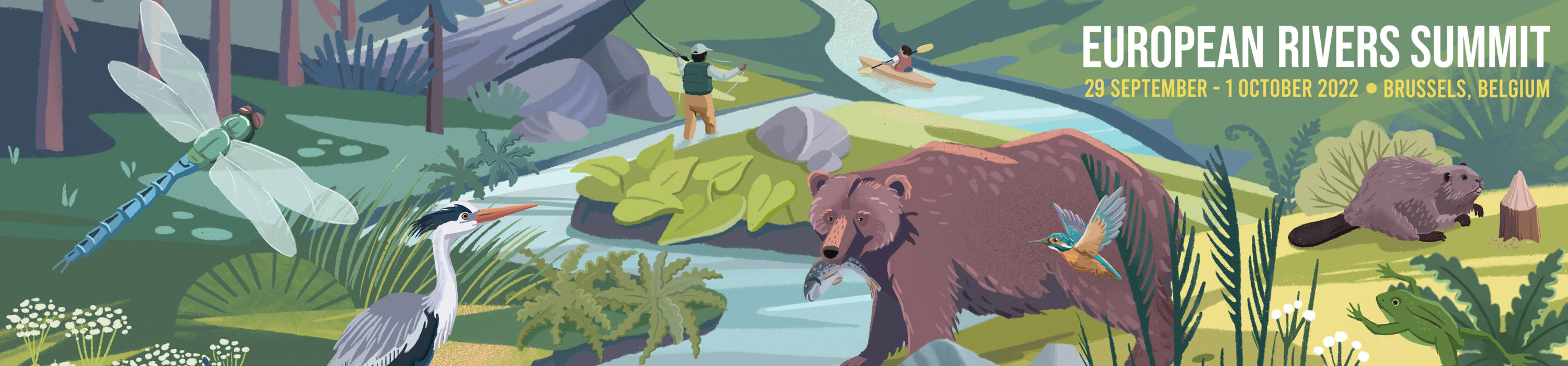 [Speaker Notes: 1940’s 
120 million euros from resilience funds]
PISÃO DAM – NATURAL VALUES OF AFECTED AREA
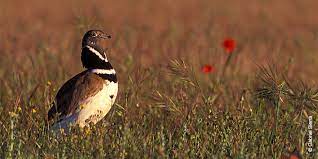 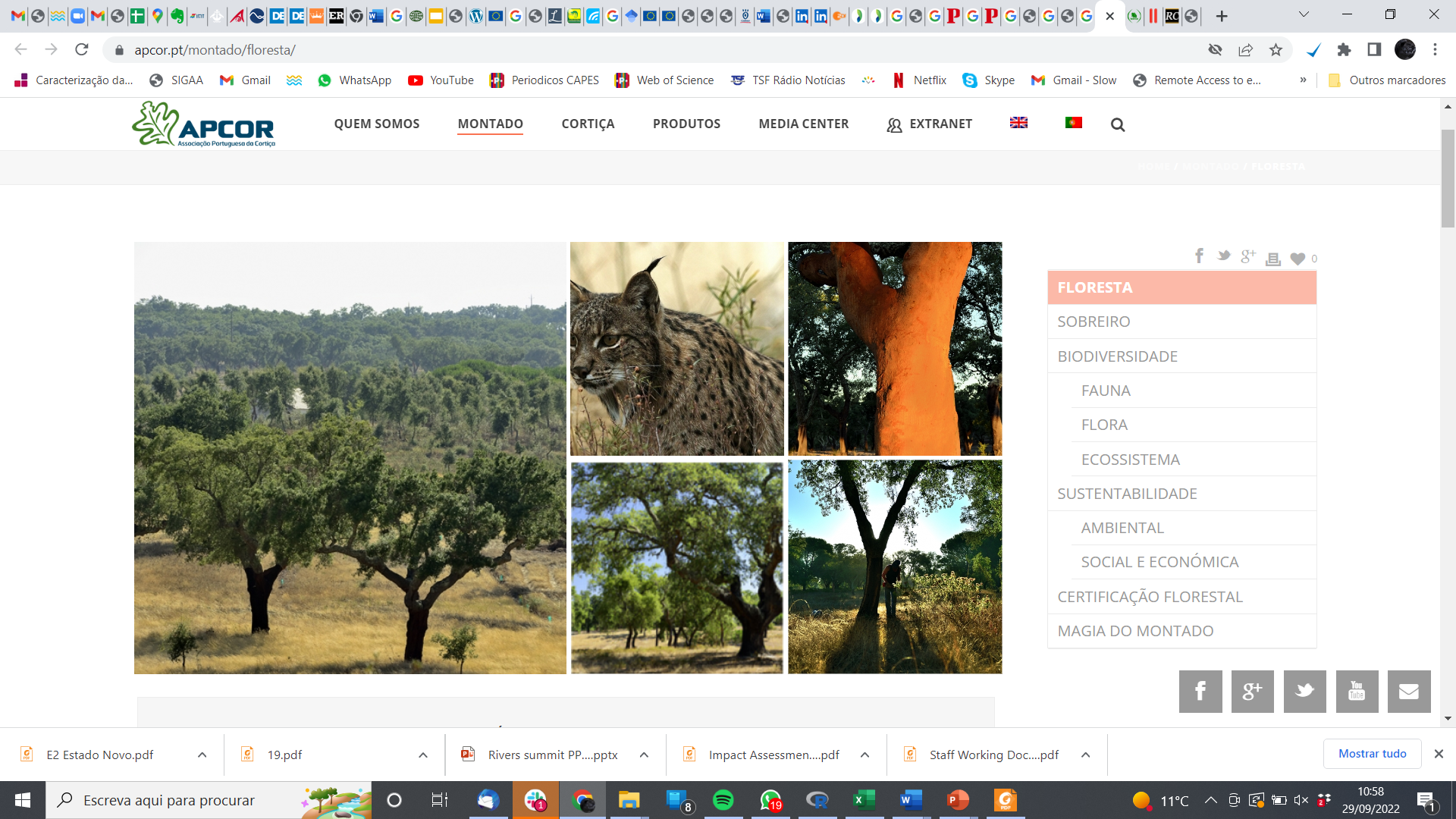 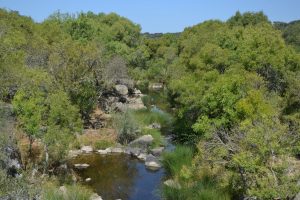 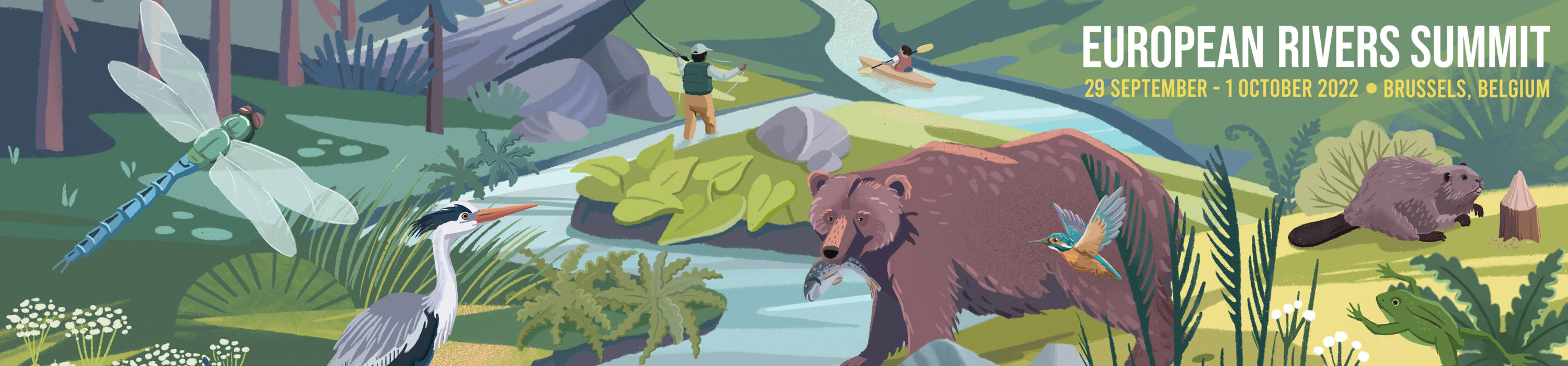 PISÃO DAM – EXPECTATIONS
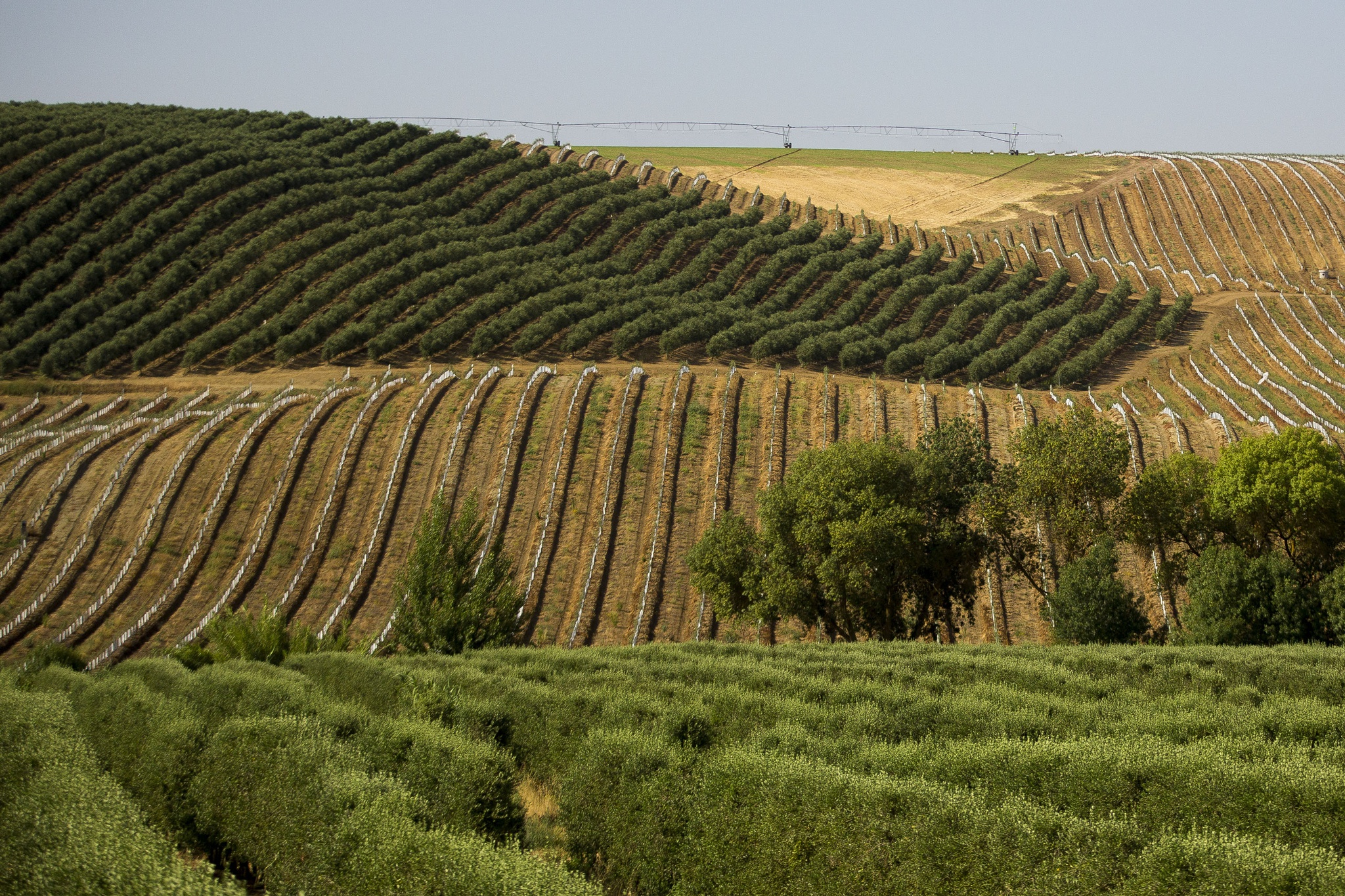 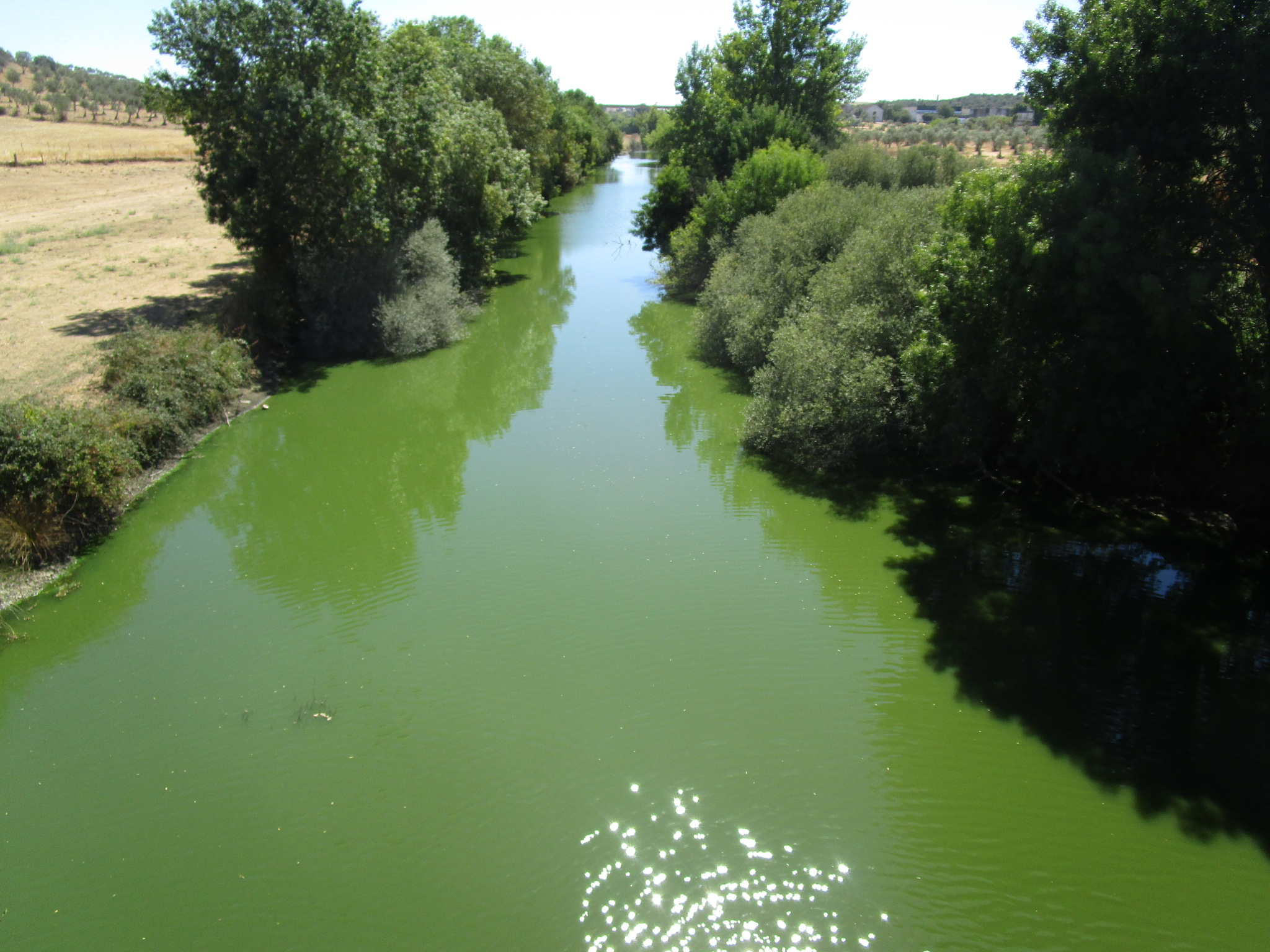 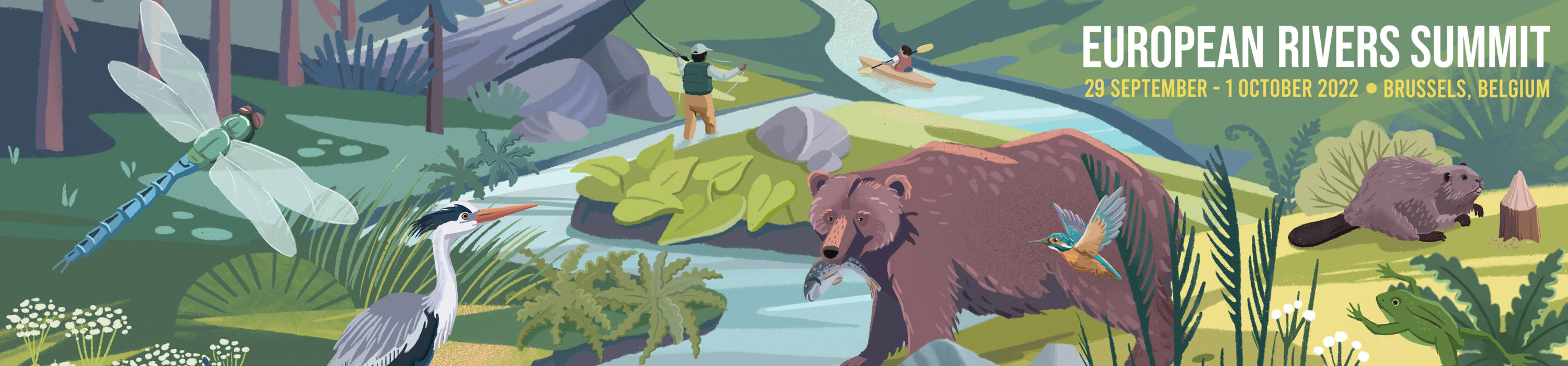 PISÃO DAM & THE DO NO SIGNIFICANT HARM PRINCIPLE
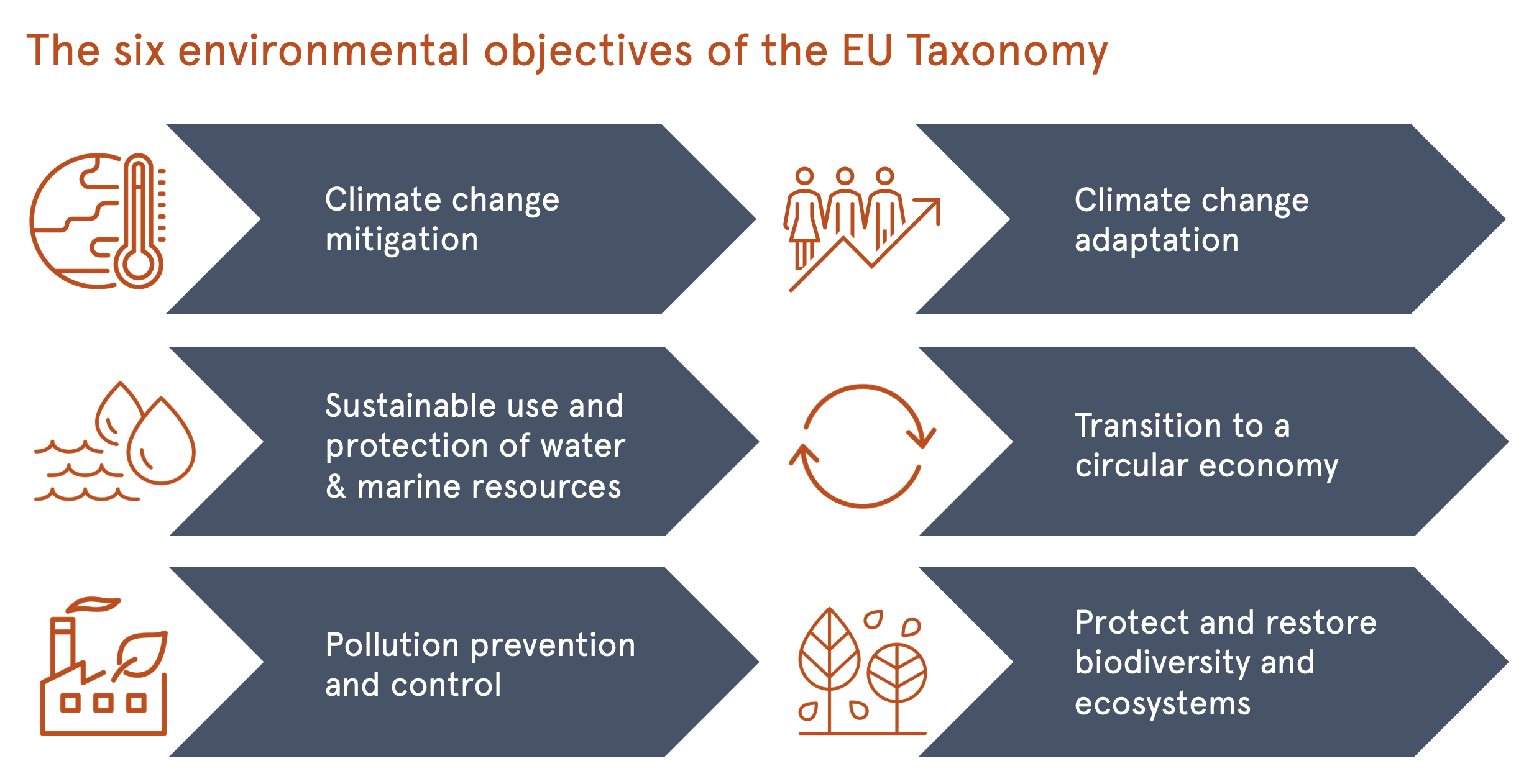 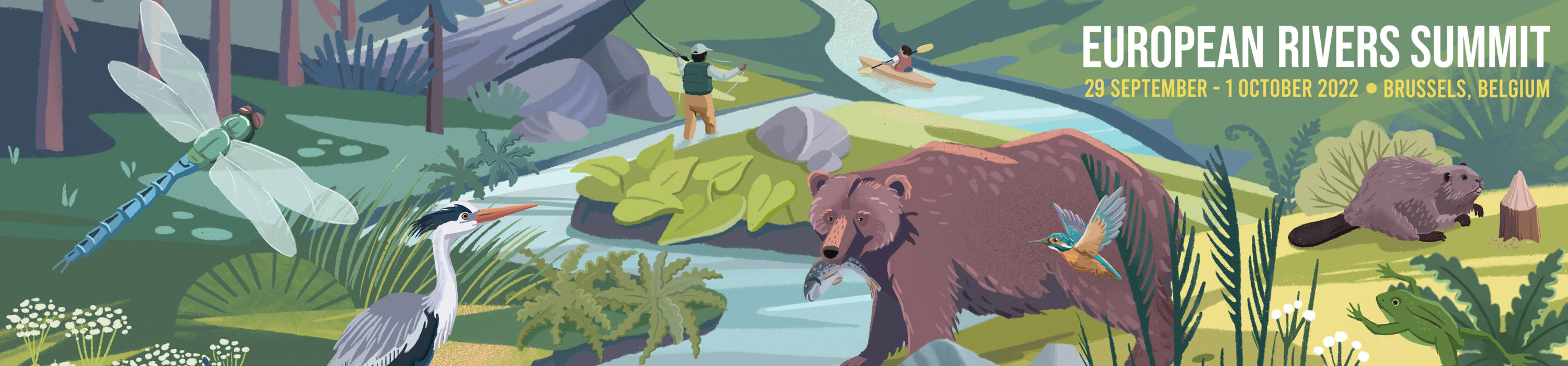 PISÃO DAM & THE DO NO SIGNIFICANT HARM PRINCIPLE
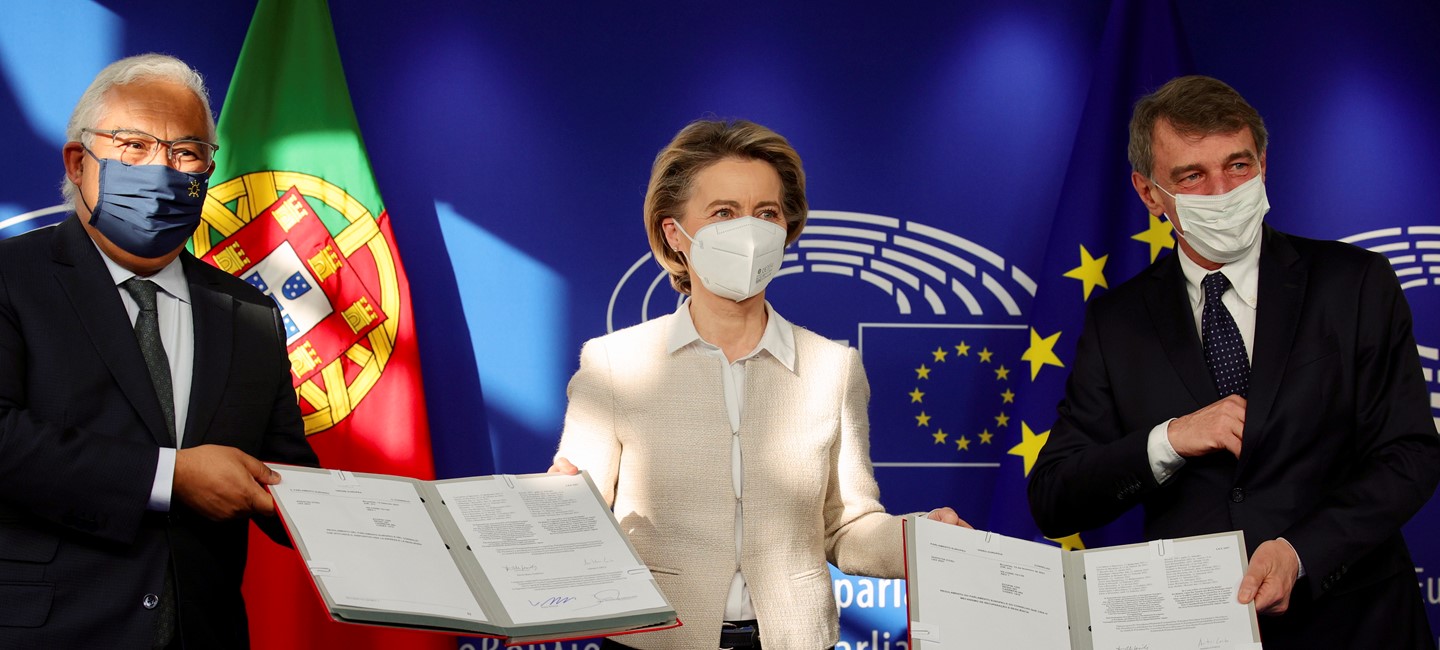 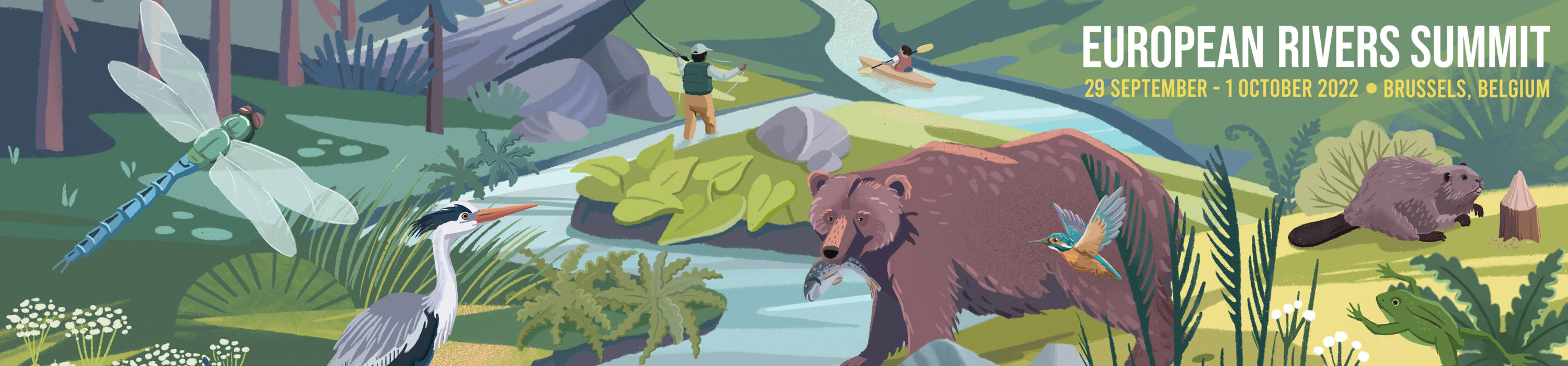 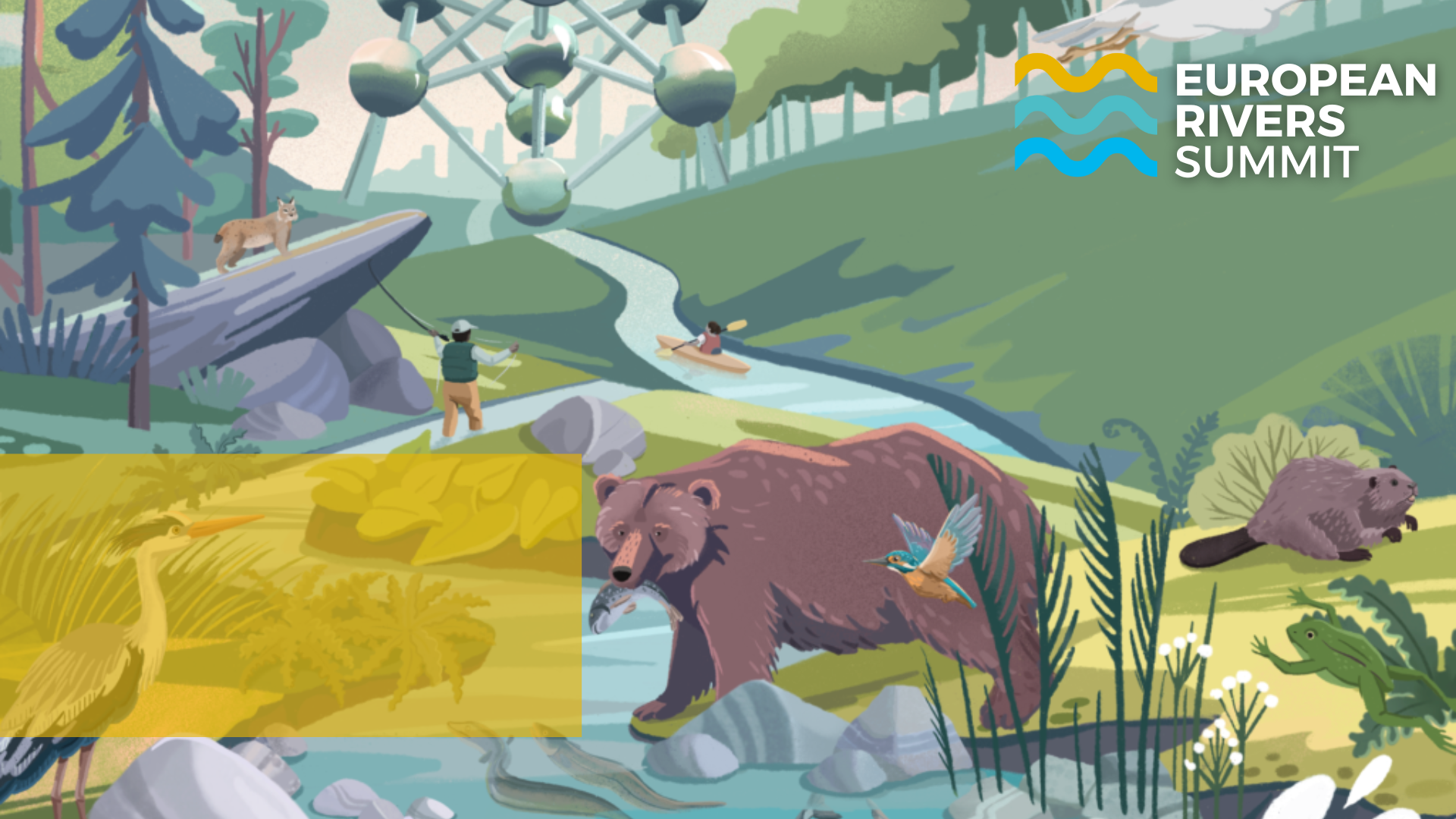 THANK YOU
And have a nice summit!

cmiranda@geota.org